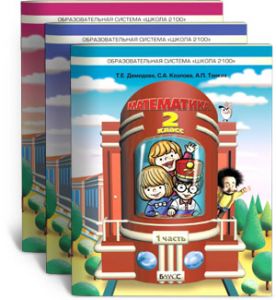 Выполнила Сорокина Е.А., учитель начальных классов
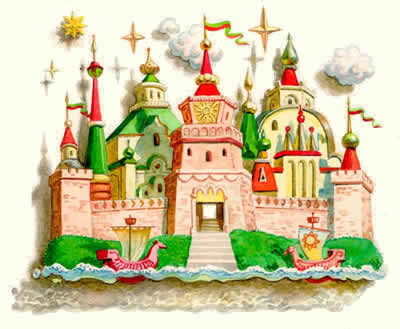 10,20,30,…,…,…,…,…,90
13 ноября.
Классная работа.
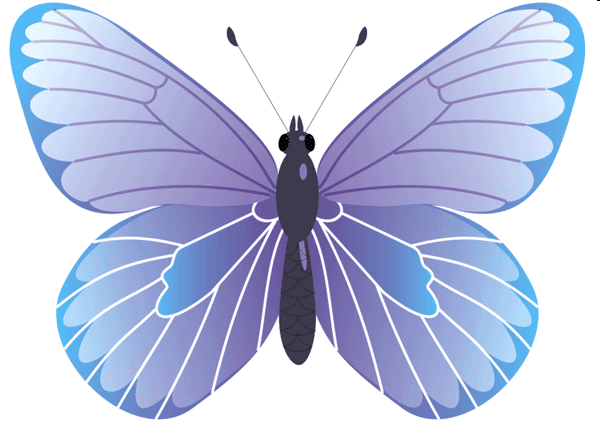 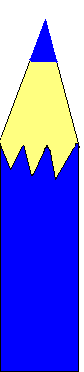 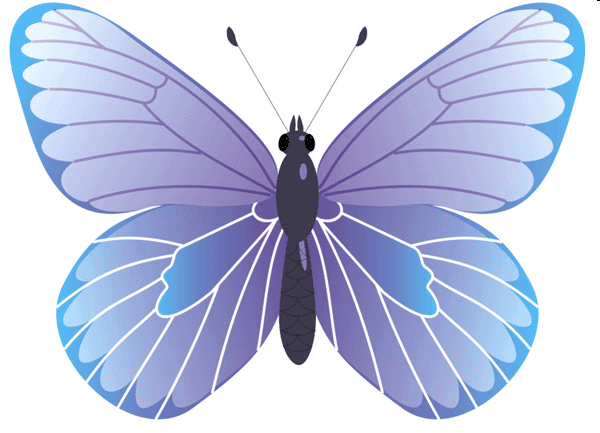 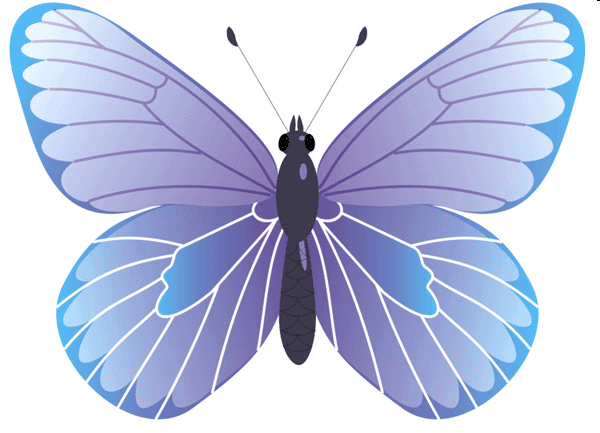 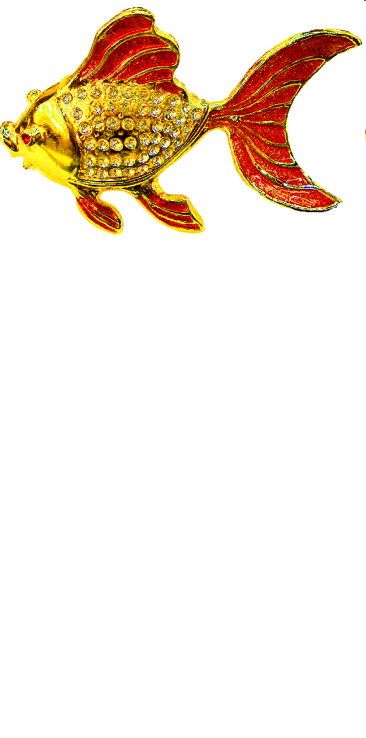 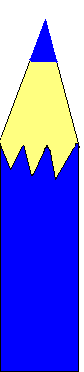 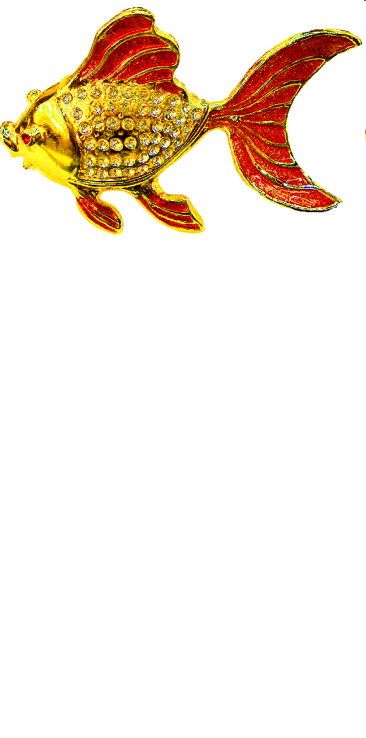 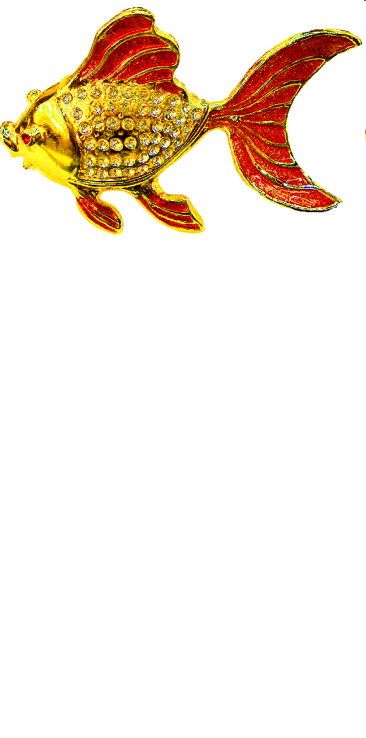 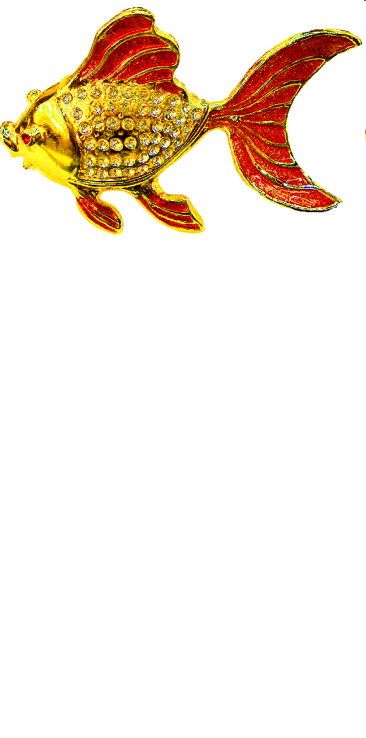 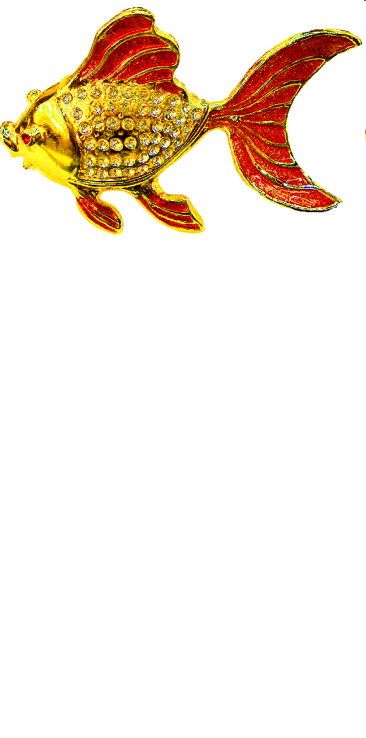 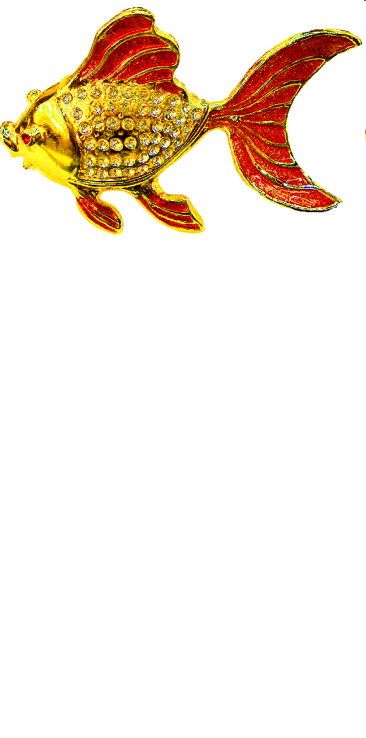 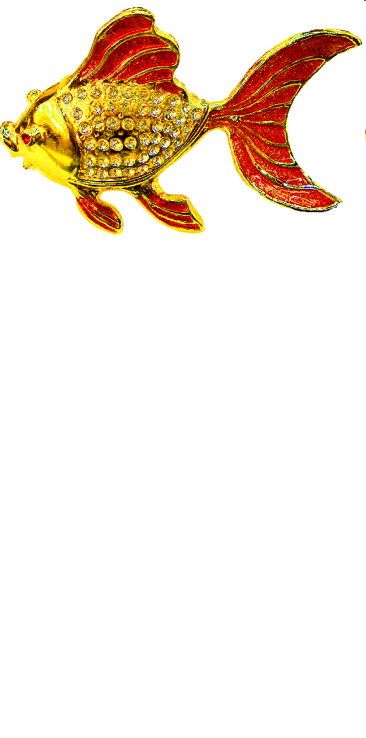 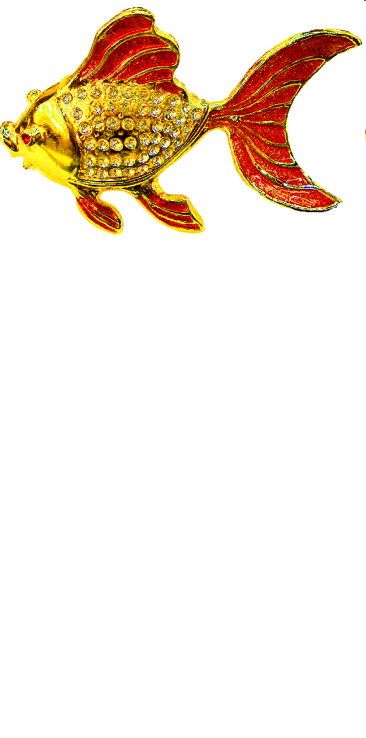 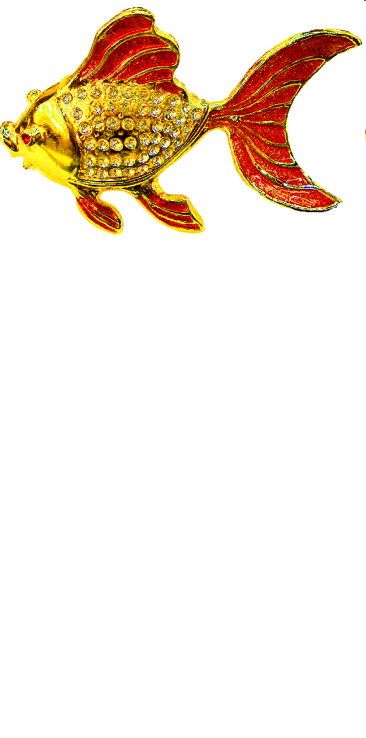 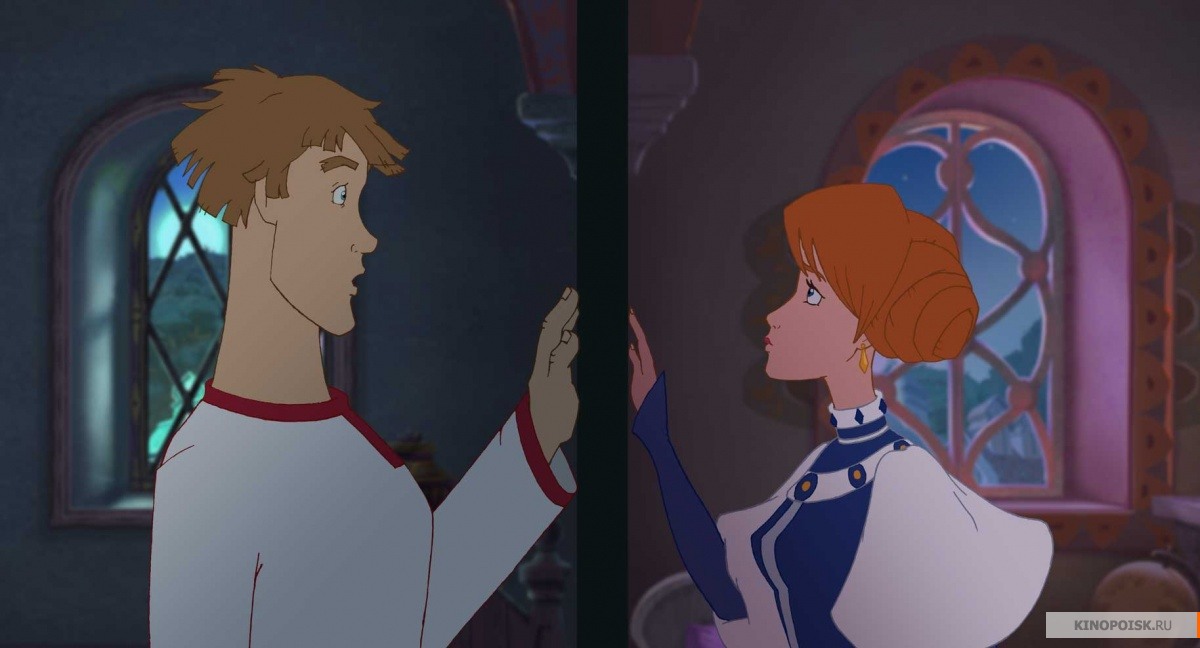 35, 73, 33,      13, 23
40,
73  35  33  23  13
К О Щ Е Й
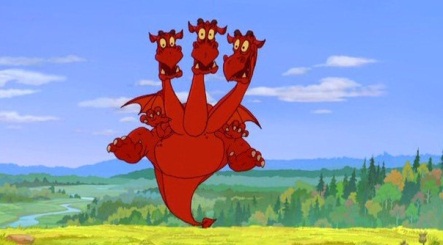 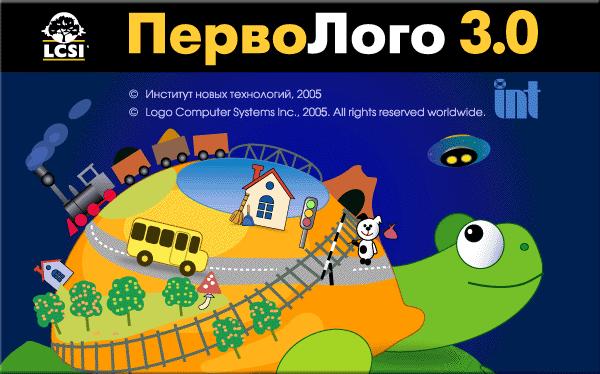 Домашнее задание №7 (б), стр.67
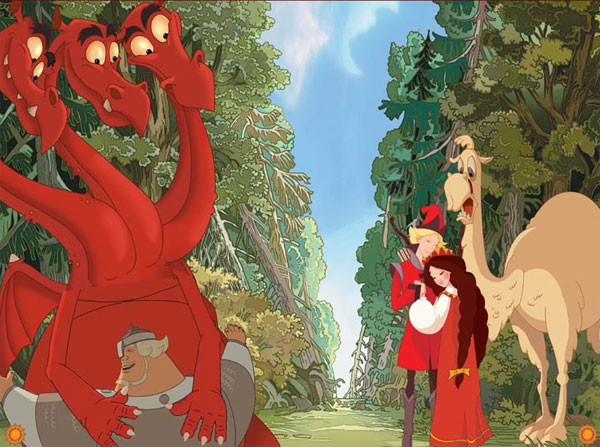